Lecture 16
In this lecture we will look at:
Electromagnetic induction.
Lenz’s Law.
Induction and energy transfer.
Induced electric fields.
Faraday’s Law (take two!).
Electric potential (take two!).
After this lecture, you should be able to answer the following questions:
Write down the equation that defined magnetic flux and explain what the symbols in the equation refer to.
State Lenz’s Law.
What are eddy currents?
A copper plate is placed at a gradient of 60° to the horizontal. A penny and a penny-sized magnet are allowed to slide down the slope. Assuming they both have similar coefficients of friction with the copper, which will travel faster? Explain your answer!
Electromagnetic Induction
Can get B field from _______ (caused by E field); can we get current from __ _______?
Yes, process of electromagnetic induction, requires changing magnetic flux.
Magnetic flux defined similarly to ________ flux:
(Recall,                       direction normal to element of area, magnitude dA.) 
                                                  and if B field _______:
Unit of flux is weber,
Can now state Faraday’s law of induction.
Rate of change of ___________ through conducting loop determines ___ induced in the loop: 
Direction of emf from Lenz’s law: 
An induced current has direction such that the _______________ due to the current opposes the _______ in the _____________ that induces the current (hence –ive sign in Faraday’s law).
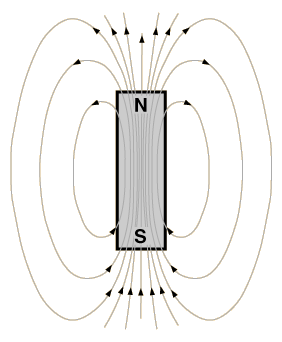 i
N
S
motion
i
Lenz’s Law
An example of Lenz’s law is provided by the following situation:
Moving magnet towards loop induces current in loop. 
Lenz’s law says that magnetic dipole caused by this current must _______ the change inducing the current.
This means induced dipole must have ___________ pointing towards north pole of magnet (like poles repel).
Hence, from RH rule, current must be as illustrated.
Curl RH fingers around in direction of i. 
______ gives direction of dipole (and B field).
Field lines run fro_m _____ to ______ pole outside loop.
If move magnet in opposite direction, induced magnetic dipole tries to oppose change, so _____ pole next to magnet which tends to _____ magnet back towards loop.
x
X
X
X
X
X
X
X
X
X
X
X
X
X
X
X
X
X
X
X
X
X
X
X
X
X
i
L
b
Induction and Energy Transfer
Pull a closed loop out of a _________ ______ at constant ________:
Here, _____ through loop is changing because area of loop in ________ _____ is changing (__________).
Flux through loop
  
Cannot use K________’s loop rule to work out i as cannot define a ________________ for induced emf.
Use i = E/R (R is resistance of loop):


Hence F ________ if v constant.
X
X
X
X
X
X
X
X
X
X
X
X
X
X
X
X
X
X
X
X
X
X
X
X
X
Induction and Energy Transfer: Eddy Currents
Rate at which work done is power:
Using expression for force:
Rate at which ____________ appears in loop is given by:
See work done on loop appears as thermal energy:
Replace loop in previous example by copper plate:
Swirls of current, “eddy currents”, _________ in copper as it is moved (represented as one ____________).
Mechanical energy (_________) is converted into _____________.
X
X
X
X
X
X
X
X
X
X
X
X
X
X
X
X
X
X
r
i
X
X
X
X
X
Induced Electric Fields
Consider copper ring of radius r in uniform external magnetic field:
Increase ______ at a steady rate, changing __________ through ring and hence inducing emf (Faraday’s law) and ________.
Lenz’s law tells us induced current is anti-clockwise.
If there is current, an ____________ must be present to exert the force qE on the charges which are flowing to cause the current.
Hence can restate Faraday’s law: a changing magnetic field induces an electric field.
There is nothing in this law that tells us that the ___________ must be present for a field to be induced!
Think about the same situation without a copper ring…
X
X
X
X
X
X
X
X
X
X
X
X
X
X
X
X
X
X
X
X
X
X
X
X
X
X
X
X
X
X
X
X
X
X
X
X
X
X
X
X
X
X
X
X
X
X
X
X
X
X
X
X
X
r
X
X
X
X
X
X
X
X
X
X
X
X
X
X
X
X
Induced Electric Fields
Replace copper ring by hypothetical circular path: 
Magnetic field _________ at constant rate dB/dt.
Electric field _______ must be tangent to ring (from symmetry).
If choose another ring, same applies so _______________ must be set of concentric rings.
E field dB/dt > 0:
E field dB/dt < 0:
X
X
X
X
X
X
X
X
X
X
X
X
X
X
X
X
X
X
r
X
X
X
X
X
Faraday’s Law Reformulated
Consider a charge q0 moving round the _______________ below: 
Work done on charge:
Work also given by:
Equating two expressions we see:
Combine this with expression for F________’s law…
…we get:
This is the mathematical expression of our restatement of Faraday’s law: a changing ____________ induces an electric field.
X
X
X
X
X
X
X
X
X
X
X
X
X
X
X
X
X
X
r
X
X
X
X
X
Another Look at Electric Potential
Electric fields induced by changing magnetic fields are different to those caused by static charges.
Induced fields lines form closed loops, those caused by charges start on ____ and finish on ____ charges.
Electric potential has no meaning for induced E fields.
Recall definition of electric potential:
(We introduced this expression before we knew about ________ electric fields!)
See this in example opposite.
Consider going round loop in: 
Initial, final positions same:
However, because of changing B field answer should be:
Facit: potential undefined for E fields induced by B fields.